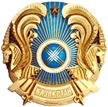 Министерство сельского хозяйства Республики Казахстан
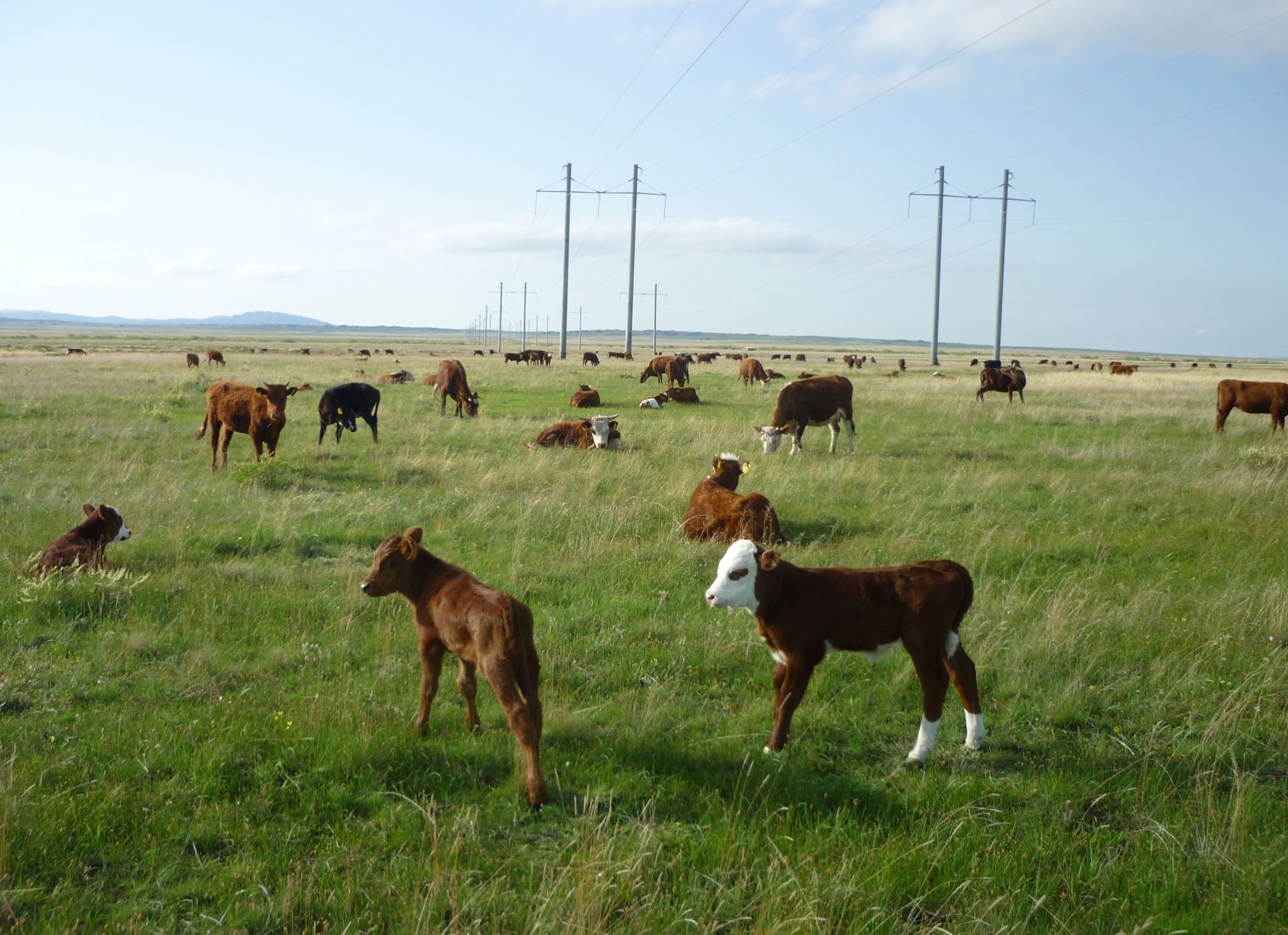 СОВЕРШЕНСТВОВАНИЕ СИСТЕМЫ ВЕТЕРИНАРНОЙ БЕЗОПАСНОСТИ В РЕСПУБЛИКЕ КАЗАХСТАН
Структура ветеринарной службы РК 
на республиканском уровне
Министерство
сельского хозяйства  РК
Комитет ветеринарного контроля и надзора
Управление ветеринарной
 и пищевой безопасности
Теринспекции областей, г.г. Астана  и Алматы
ГУ «Национальный референтный центр по ветеринарии»
РГП «Республиканская  ветеринарная лаборатория»
ГУ
«Республиканский противоэпизооти-ческий отряд»
Областные, региональные филиалы
Теринспекции районов (городов областного значения)
Филиал в
 г. Алматы
Областные
филиалы
Районные
диагностические
филиалы
Структура ветеринарной службы РК
на местном уровне
Отделы ветеринарии при Управлении сельского хозяйства
МИО областей
(города республиканского значения, столицы)
Отделы  ветеринарии
Государственные ветеринарные организации
МИО районов (города областного значения)
Ветеринарные  пункты
ветеринарные 
врачи сельских округов
Аппарат акима сельского округа
Несовершенство законодательной базы в области ветеринарии
Основные проблемы в системе ветеринарии 
Республики Казахстан
Институциональное несовершенство системы ветеринарии
Недостатки ветеринарной лабораторной сети и ее оснащении
Низкое качество проведения ветеринарных мероприятий
Недостатки процедуры проведения идентификации животных
Необеспеченность кадрами и низкая квалификация ветеринарных специалистов
Несоответствие международным стандартам и слабая интеграция с международными организациями
Несовершенство законодательной базы в области ветеринарии
Институциональное несовершенство системы ветеринарии
Недостатки ветеринарной лабораторной сети и ее оснащении
Низкое качество проведения ветеринарных мероприятий
«Good Manufacturing Practice» - надлежащая производственная практика 
«Good Laboratory Practice» - надлежащая лабораторная практика
Недостатки процедуры проведения идентификации животных
Необеспеченность кадрами и низкая квалификация ветеринарных специалистов
Несоответствие международным стандартам и слабая интеграция с международными организациями
Ожидаемые результаты
БЛАГОДАРЮ ЗА ВНИМАНИЕ!